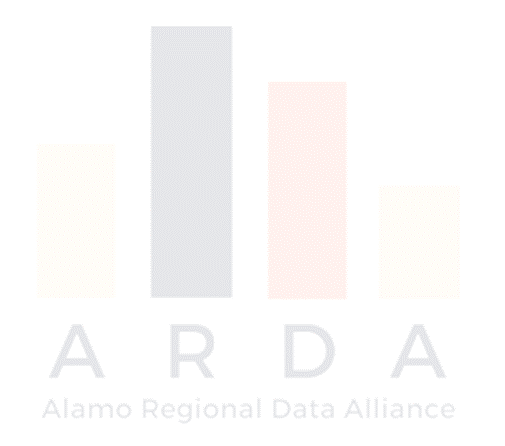 Organizing for a Data-Driven Community
Community Progress Makers 
Citi Foundation
 July 24, 2017
Community Information NowLocal data that’s trustworthy, neutral, and timely Laura McKieran, Executive Director
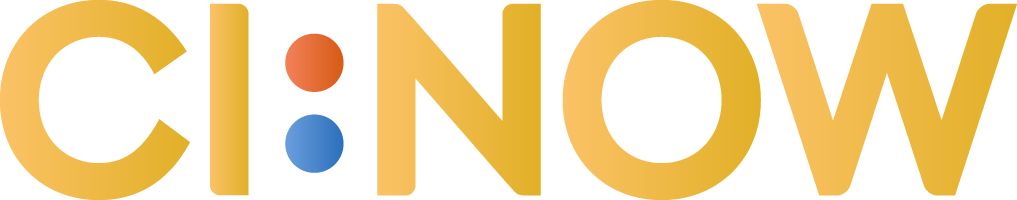 CI:Now’s data role in the San Antonio region
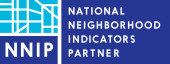 Nonprofit local data intermediary; annual budget ~$500K
UT School of Public Health in SA is partner and staff “home”
Cover all issue areas, esp. education and health & human services
Five ways we help:
Open up access to timely, relevant, neutral data
Assess and monitor community conditions
Assist in understanding and using data
Consult on the development of outcomes/results and indicators and selection of data sources
Bring others together to build our local capacity to use data to improve quality of life: Alamo Regional Data Alliance
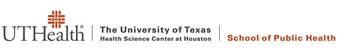 What’s the rationale for not using data?
Things like….
Planning for infrastructure, interventions
Budgeting and resource allocation
Monitoring progress; performance management
Organizing and advocacy
Problem-solving complex issues

Should be driven by….
The personal passions and quirks of the people with the deepest pockets
The good old boy/girl network of sketchy favors and ridiculous feuds
The biggest jerk in the room the day we had that stupid retreat
The very best information we can get
What’s needed for a community to be good at using data?
Widespread…
culture of valuing data
data literacy
processes and structures to support engagement around data 
good data management practices
access to data
access to help in using data effectively
collaborative and continual planning and coordinated action to build local capacity to use data
Why bother organizing and coordinating?
No one organization holds all the data
the info you need is in somebody else’s dataset
legitimate privacy issues and red-herring turf issues are both real

No one organization holds all the power
to share or get data
to set public policy, organizational policies and practices
to use data thoughtfully and to good effect
to access funding and human resources

No one organization holds all the good ideas
More brains are so much better than one
“Data Nirvana” meeting (2/16)
AACIS formed (late 90s)
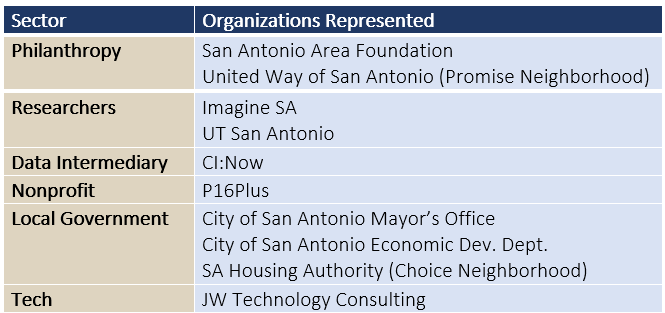 Rebranded CI:Now (‘08)
Product Vision Board (9/16)
“Small group” formed (8/16)
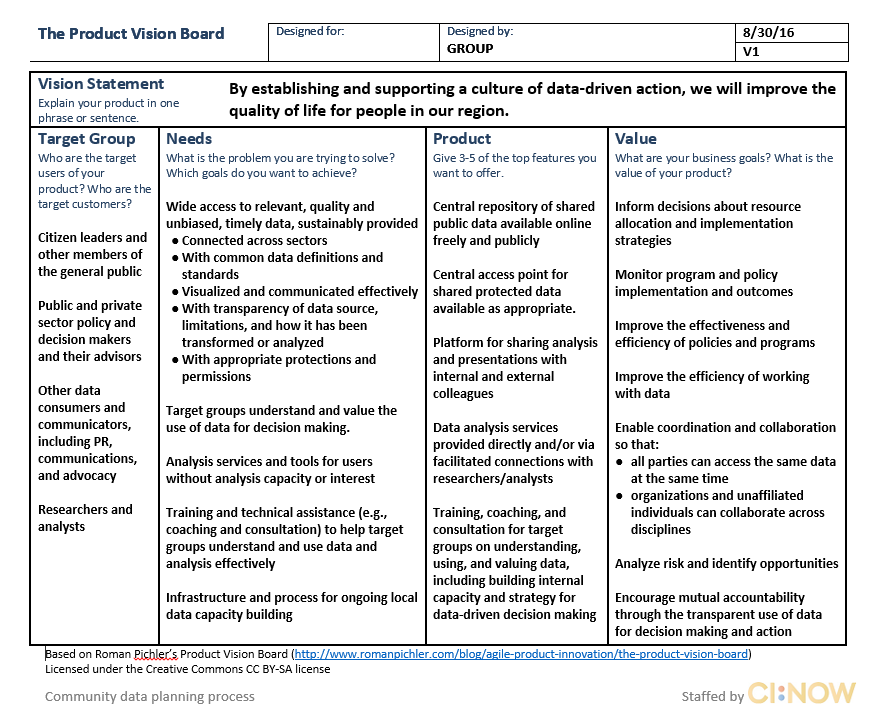 Alliance convening (3/17)
“Data Nirvana” meeting (2/16)
AACIS formed (late 90s)
Alamo Regional Data Alliance  (9/16)
Rebranded CI:Now (‘08)
CI:Now backbone staffing (10/16)
“Small group” formed (8/16)
Product Vision Board (9/16)
Interim Steering Cmte  (10/16)
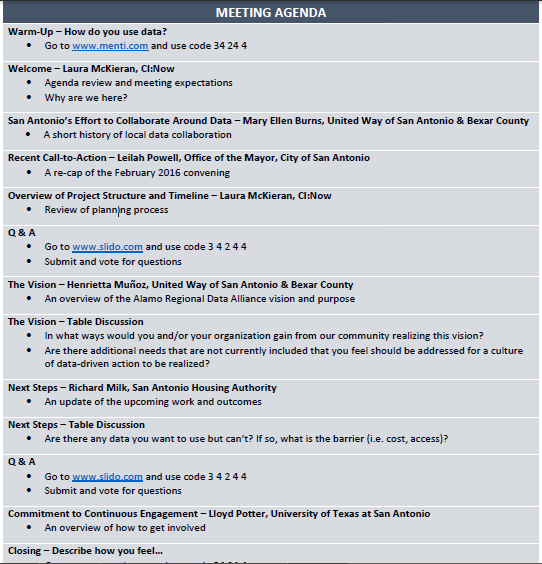 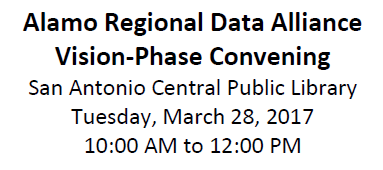 ~68 attendees by invitation only
First priority given to Feb ’16 attendees
Broad representation of:
local government, nonprofits, funders, academia, residents
data generators/collectors, intermediaries, analysts, users
ARDA Community Strategy
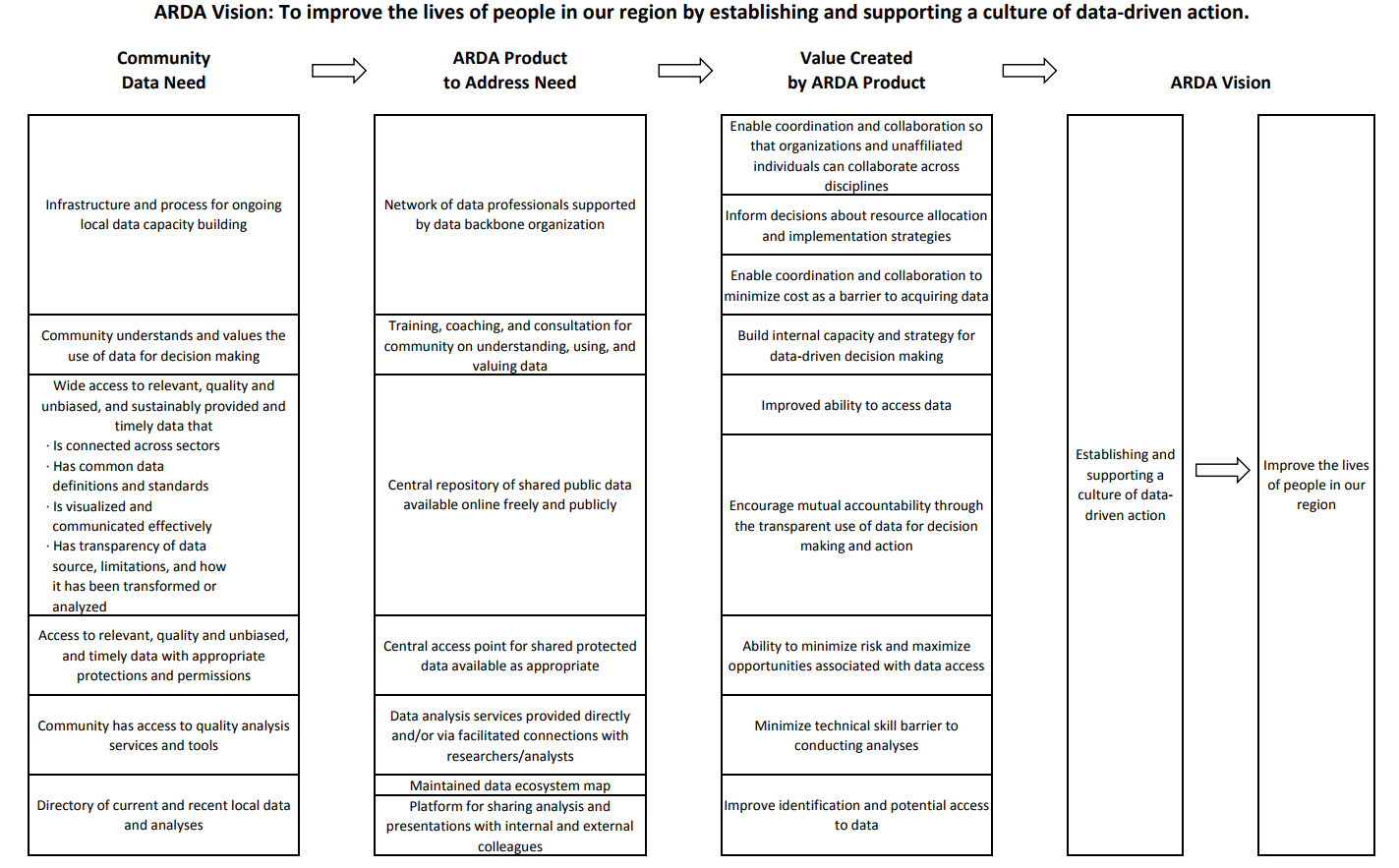 Community Data Need			   ARDA Community Strategy to Address Need
Community Data Need			   ARDA Community Strategy to Address Need
Sample Community Strategy Budget
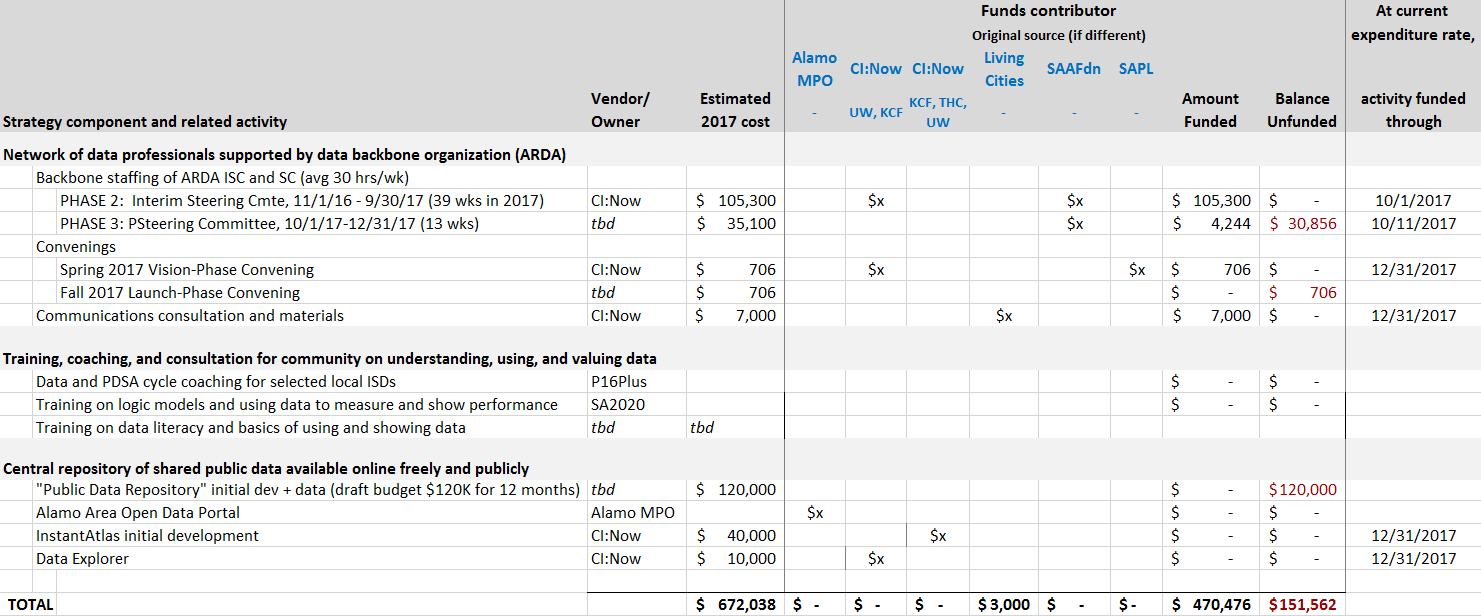 How your organization can financially support a Community Strategy
Align a portion of your own budget with a part of the Community Strategy, so that you are directly contributing toward shared goals
Donate in-kind costs (staff time, office space, data, software license seats, equipment, supplies)
Routinely build support for part of the Community Strategy into your requests for funding;
Collaborate rather than compete with other organizations for data-related grants; 
Identify and help secure new/additional funds from new or existing sources
Serve as administrators for funding for Community Strategy activities
Some early milestones
Shared goals and direction
Vision statement and values finalized
Community Strategy drafted
Shared language developed (Glossary of Key Data Terms)
Leadership development
Plan for elected Steering Committee hammered out
Steering Committee Charter nearly finalized
Outreach and community building
Other coalitions and initiatives discovered (Alamo Area GIS User Group, San Antonio Data Science Meetup); ecosystem map drafted
High level of local energy and interest
Access to data has already increased through new relationships
Steering Cmte launch (10/17)
Alliance convening (3/17)
“Data Nirvana” mtg (2/16)
AACIS formed (late 90s)
Alamo Regional Data Alliance  (9/16)
Rebranded CI:Now (‘08)
CI:Now staffing (10/16)
“Small group” formed (8/16)
Product Vision Board (9/16)
Interim Steering Cmte  (10/16)
Workgroups launch (10-11/17)
Website launch, membership drive (8/17)
Steering Cmte  elections (9/17)
alamodata.org
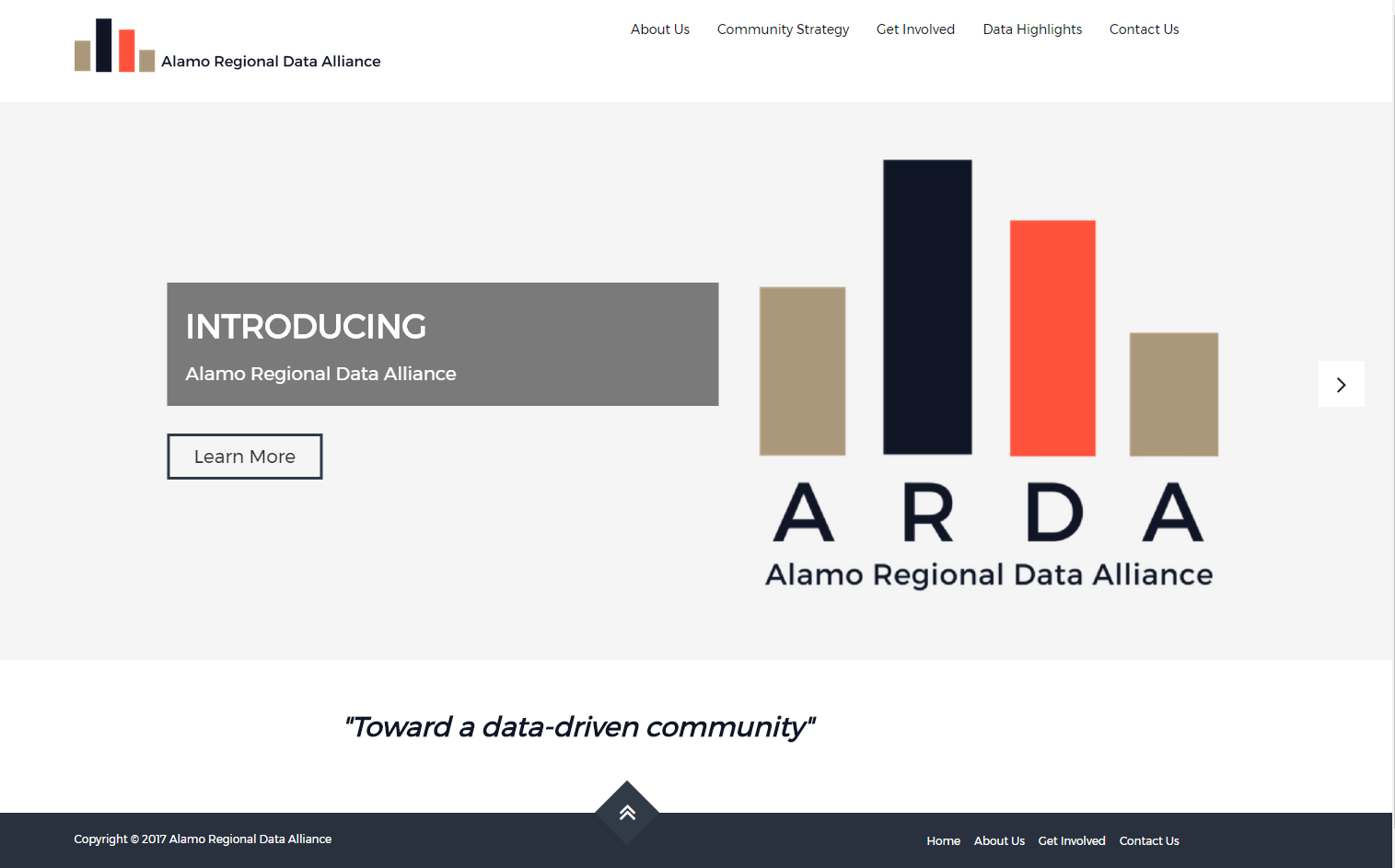 Steering Cmte Charter
Participation guide
The story so far
Trustworthy.Neutral.Timely.

How can we help you?
Laura.C.McKieran@uth.tmc.edu
CINow.info
210.276.9007
http://cinow.info/newsletter-signup/
Credits:
Clarissa Ozuna, PhD(c)
Norma Garza, DrPH(c)
Courtney Denton, MPH
Jef Waltman
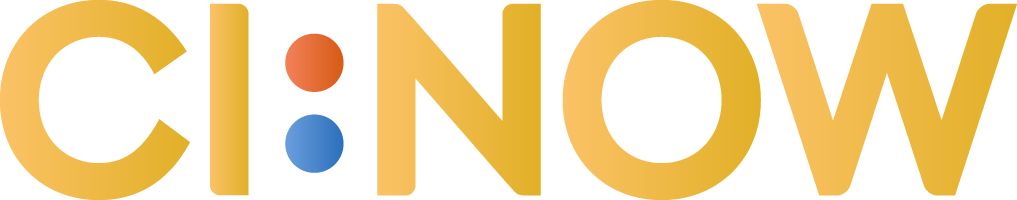